স্বাগতম
পরিচিতি
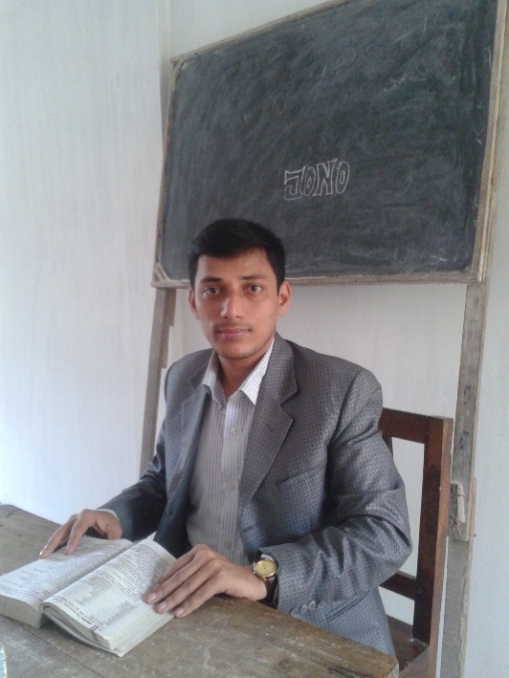 মোঃজামাল হোসেন খান                                       প্রভাষক              জগতপুর এ ডি এইচ ফাজিল (ডিগ্রী) মাদ্রাসা             মোবাঃ ০১৭২৭৫৫৮৫৭৫ বুড়িচং ,কুমিল্লা
               Email:www.jamalhossenkhan88&gmail.com
পাঠ পরিচিতি
বাংলা প্রথম পত্র
শ্রেণিঃ নবম
পিরিয়ডঃ ২য়
সময়ঃ ৫০ মিনিট
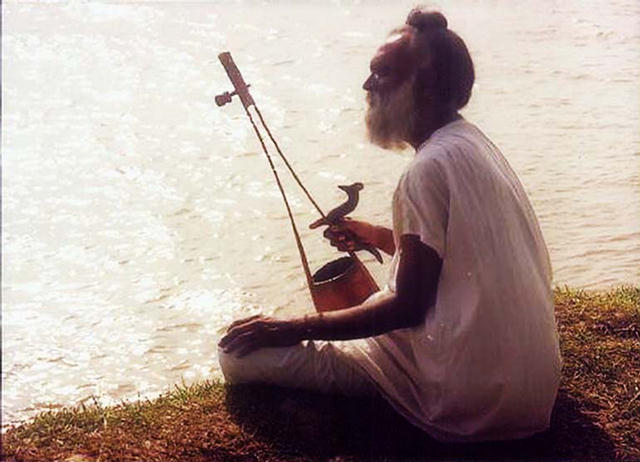 সময় গেলে সাধন হবে না
লালন শাহ
শিখনফলঃ
এই পাঠ থেকে তোমরা….
ফকির লালন শাহ সম্পর্কে   বলতে পারবে ।

সময়ের কাজ সময়ে করতে সক্ষম হবে ।
 
সফলতার জন্য সচেতন হতে পারবে ।
জন্ম
১৭৭২ সালে কুষ্টিয়ায়
বাউল 
সাধক
মৃত্যু
১৮৯০সালের ১৭ অক্টোবর
গান
খাচার ভিতর  অচিন পাখি কেমনে আসে যায়।
একক কাজ
লালন কার শিষ্যত্ব গ্রহন করে?
তার সংগিত কোন ধরনের?
কবিতাটি কোন গ্রন্থ থেকে নেওয়া হয়েছে?
পাঠ উপস্থাপন
পুরো কবিতাটি আবৃতি করে শুনাবো।
দলিয় কাজ
সময়ঃ৫ মিনিট
“সময় গেলে সাধন হবে না”-কথাটির মর্ম কথা লিখ?
মুল্যায়ন
মীন শব্দটির অর্থ কী?
মোহনা কাকে বলে?
সময়ের কাজ অসময়ে করলে কী হয়?
বাড়ির কাজ
‘সময় ও স্রোত কারো জন্য অপেক্ষা করেনা ” উক্তিটি বিশ্লেষণ কর |
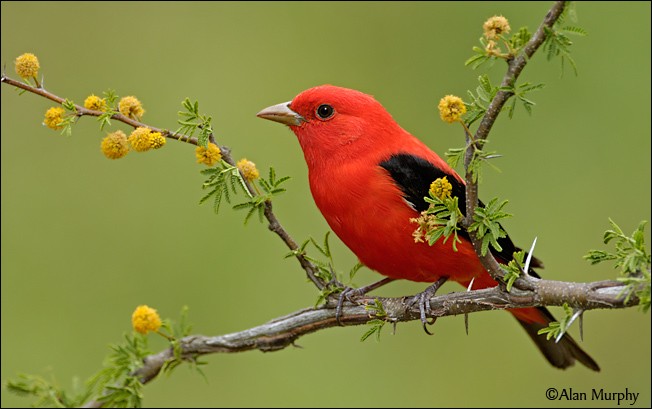 ধন্যবাদ